12장 다 함께 주를 경배하세
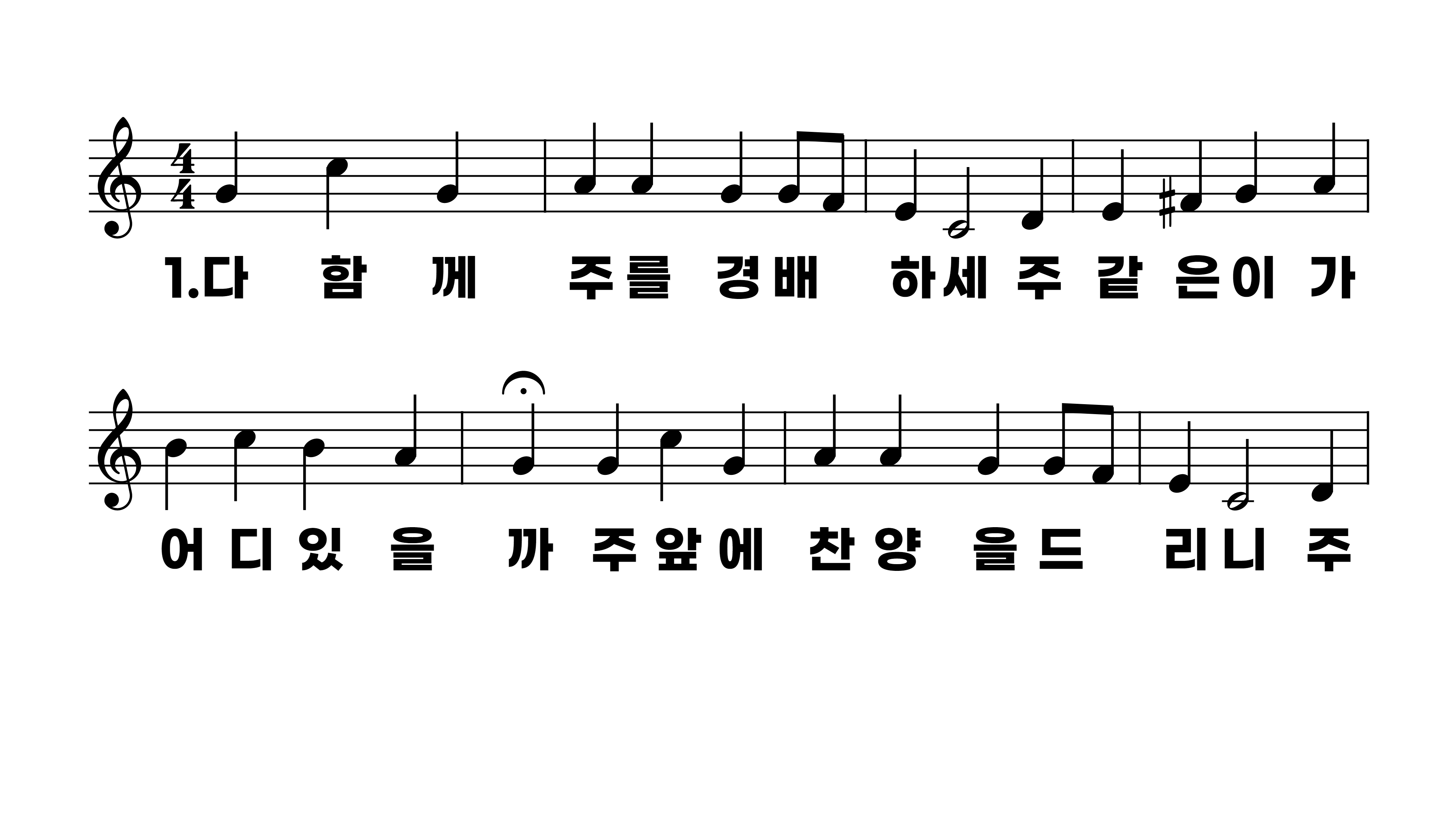 12장 다 함께 주를 경배하세
1.다함께주를
2.내주여나를
3.주성령나를
4.말할수없는
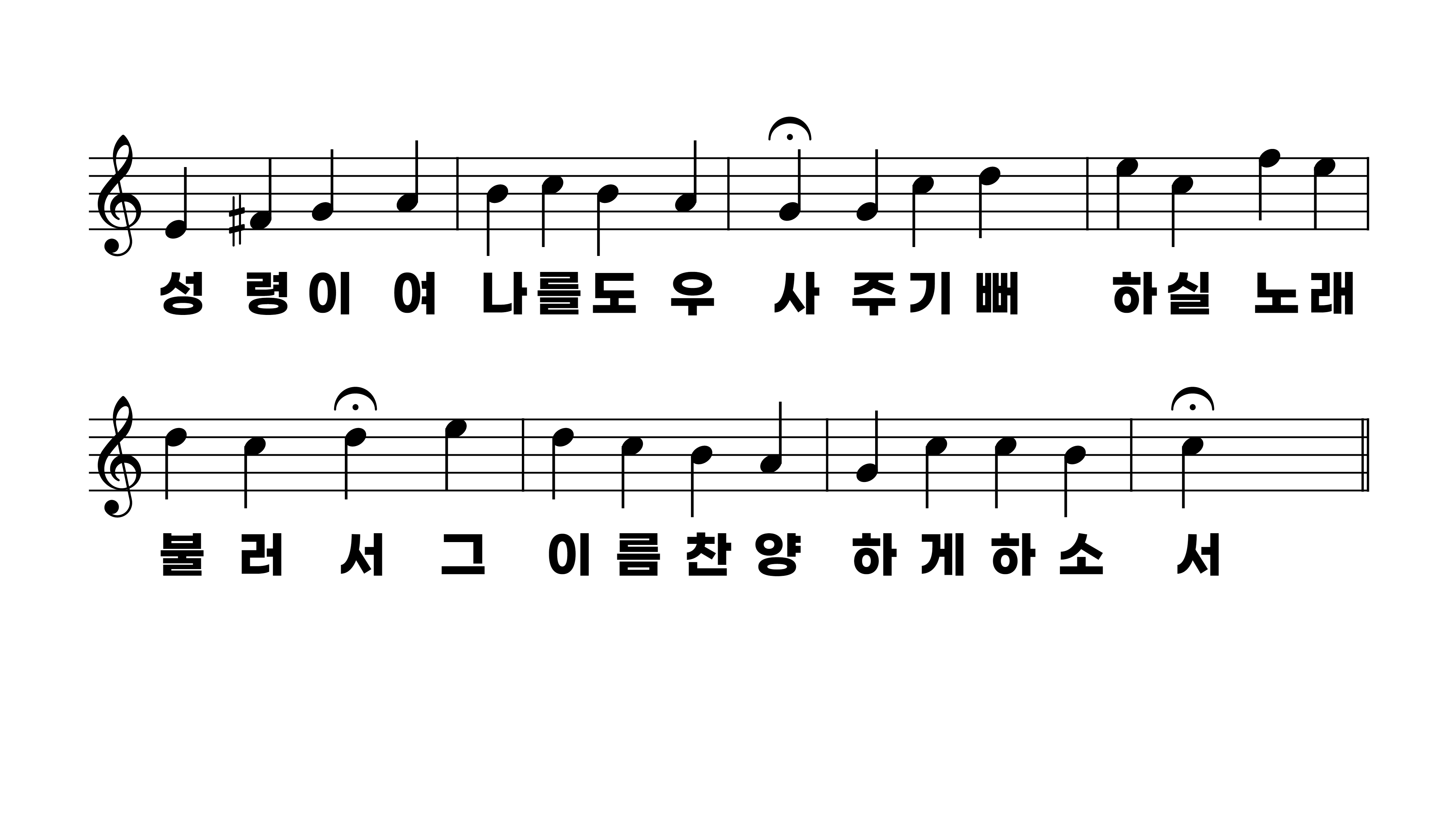 12장 다 함께 주를 경배하세
1.다함께주를
2.내주여나를
3.주성령나를
4.말할수없는
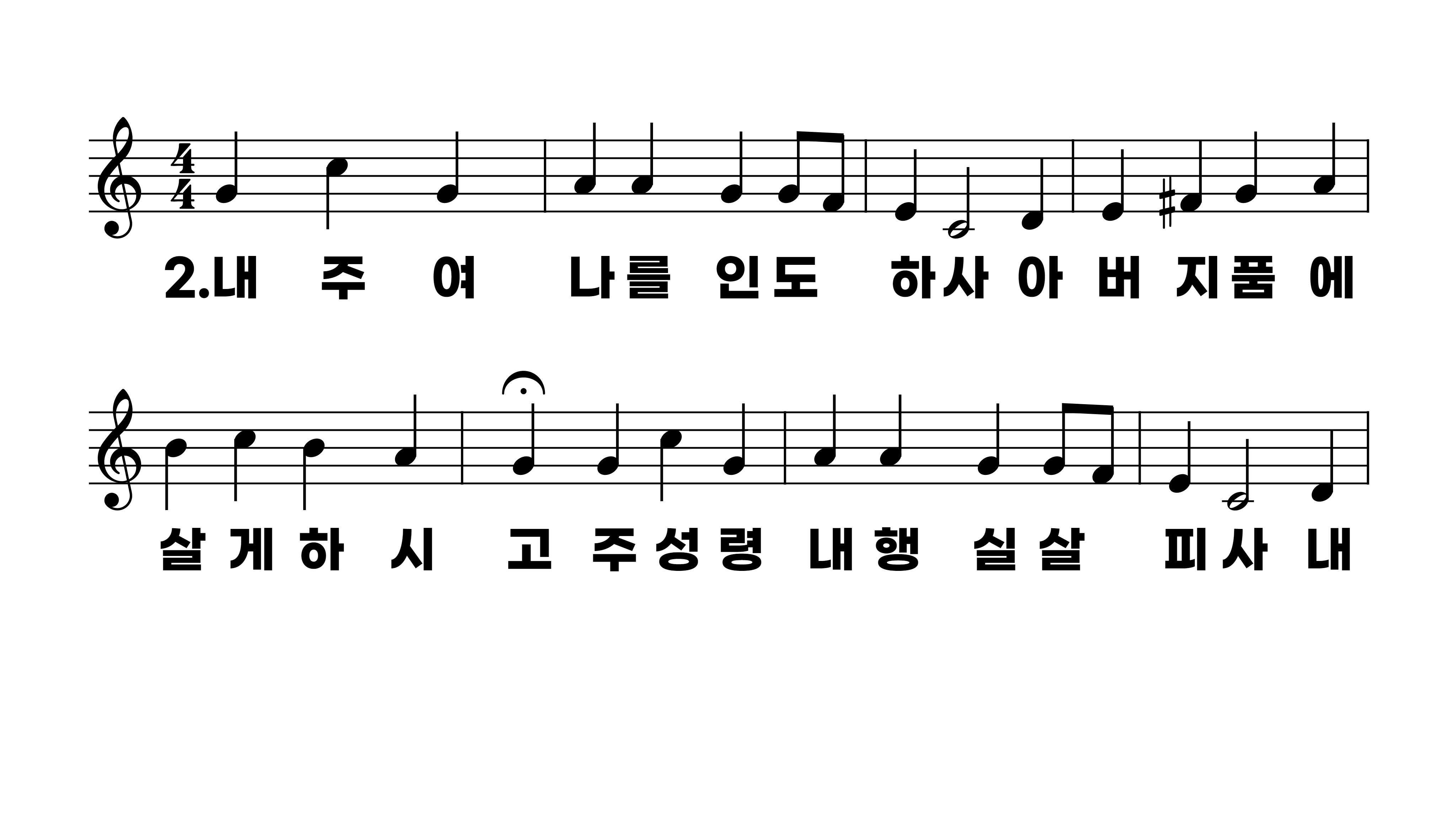 12장 다 함께 주를 경배하세
1.다함께주를
2.내주여나를
3.주성령나를
4.말할수없는
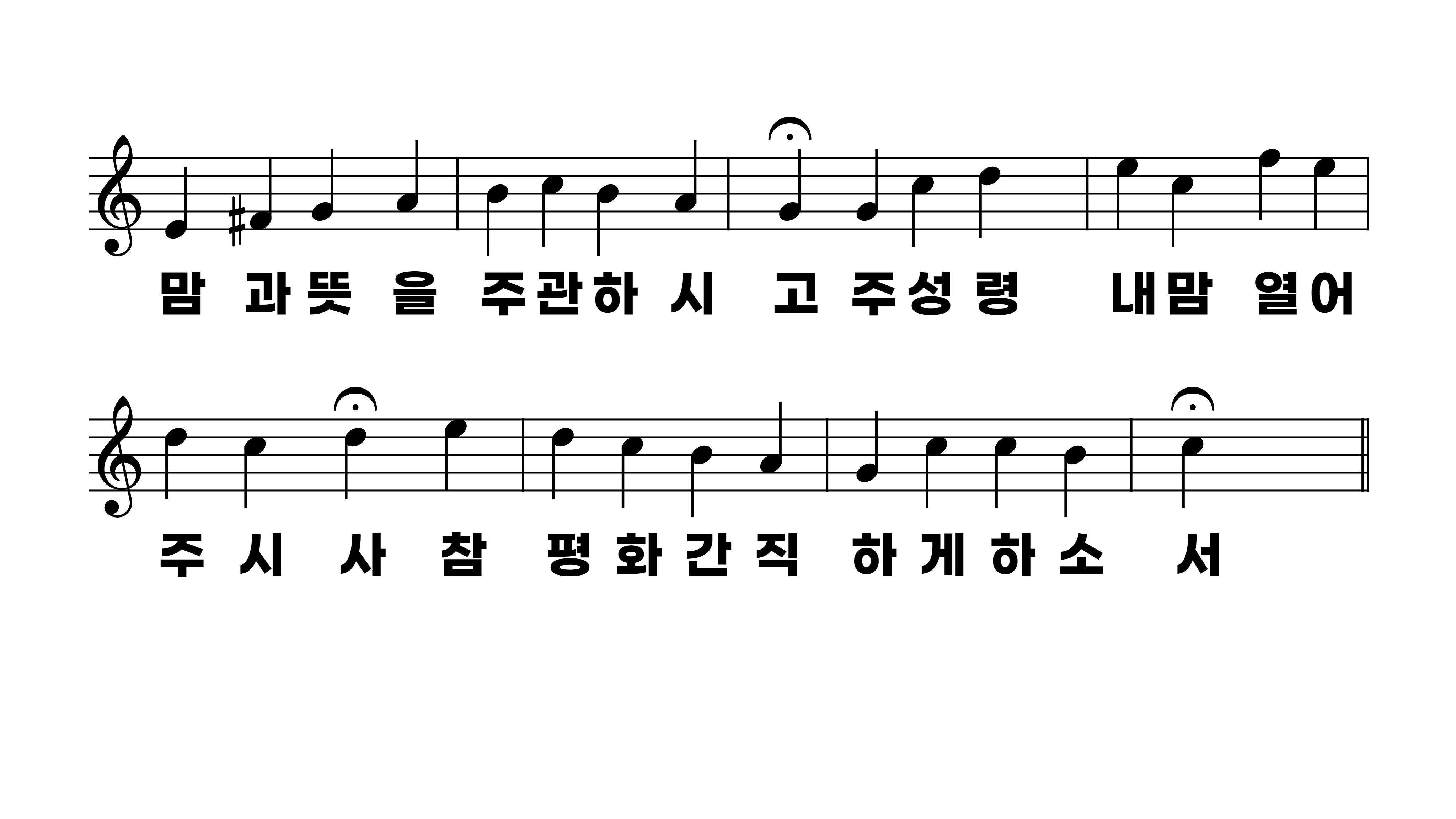 12장 다 함께 주를 경배하세
1.다함께주를
2.내주여나를
3.주성령나를
4.말할수없는
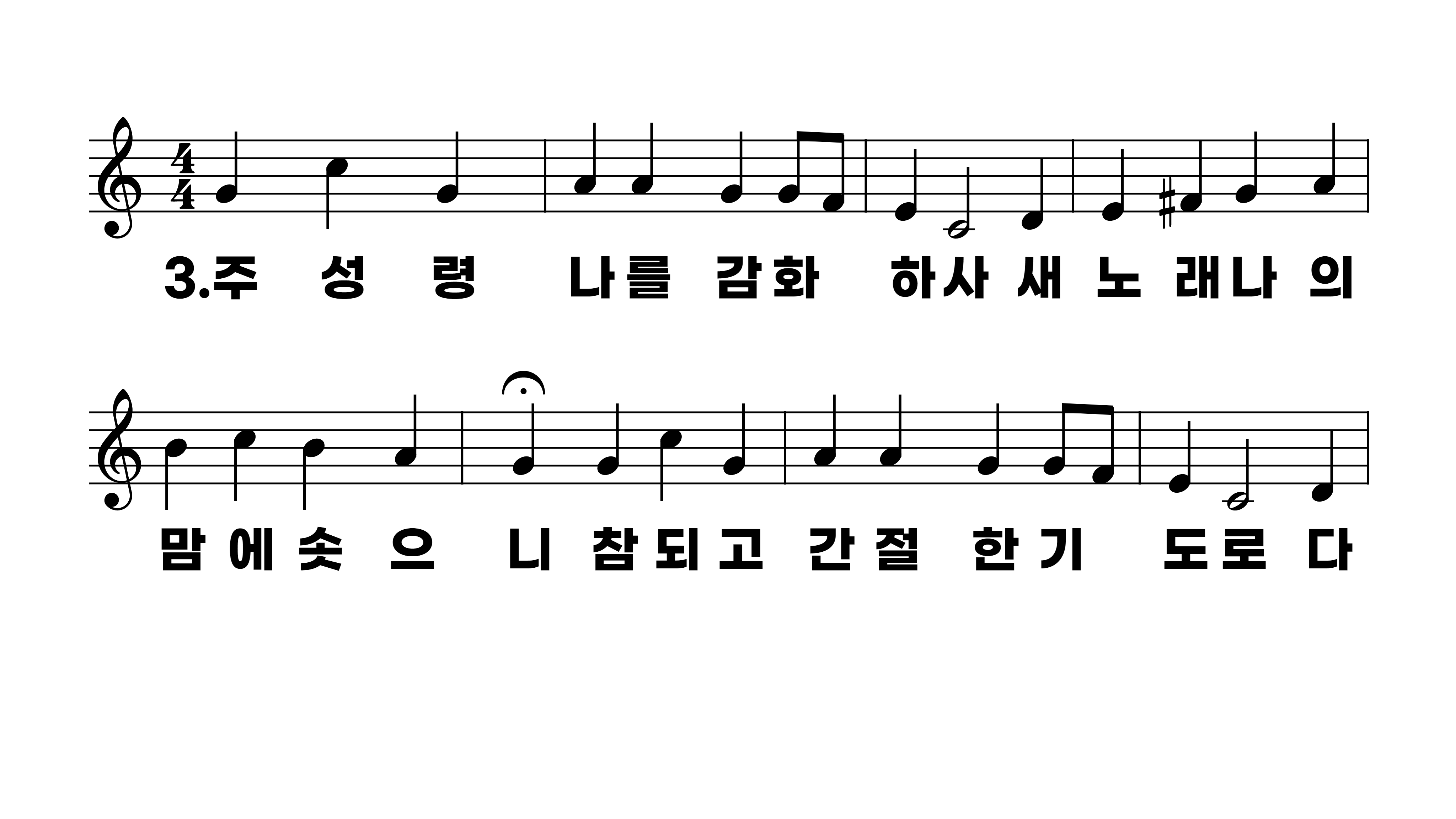 12장 다 함께 주를 경배하세
1.다함께주를
2.내주여나를
3.주성령나를
4.말할수없는
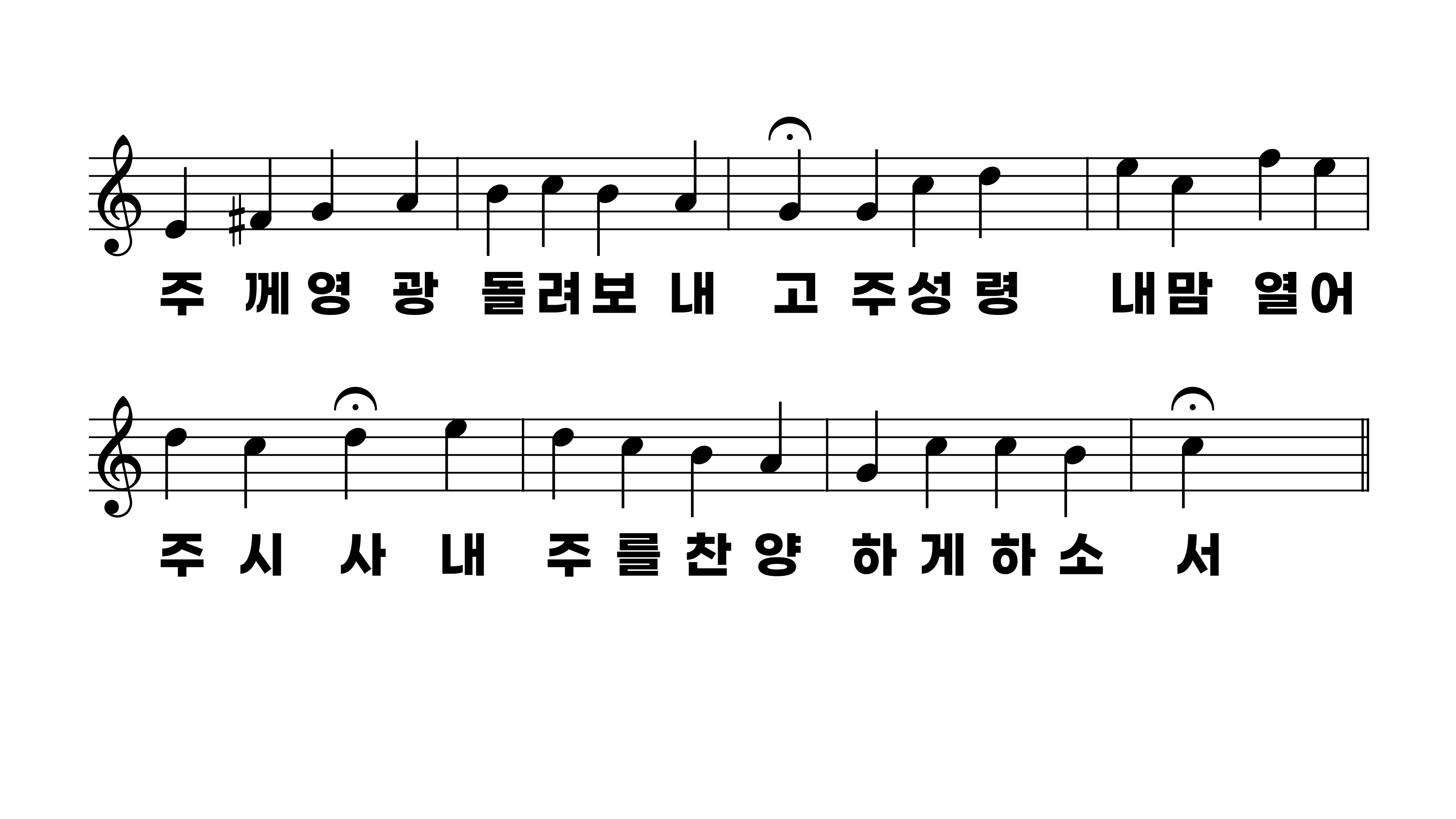 12장 다 함께 주를 경배하세
1.다함께주를
2.내주여나를
3.주성령나를
4.말할수없는
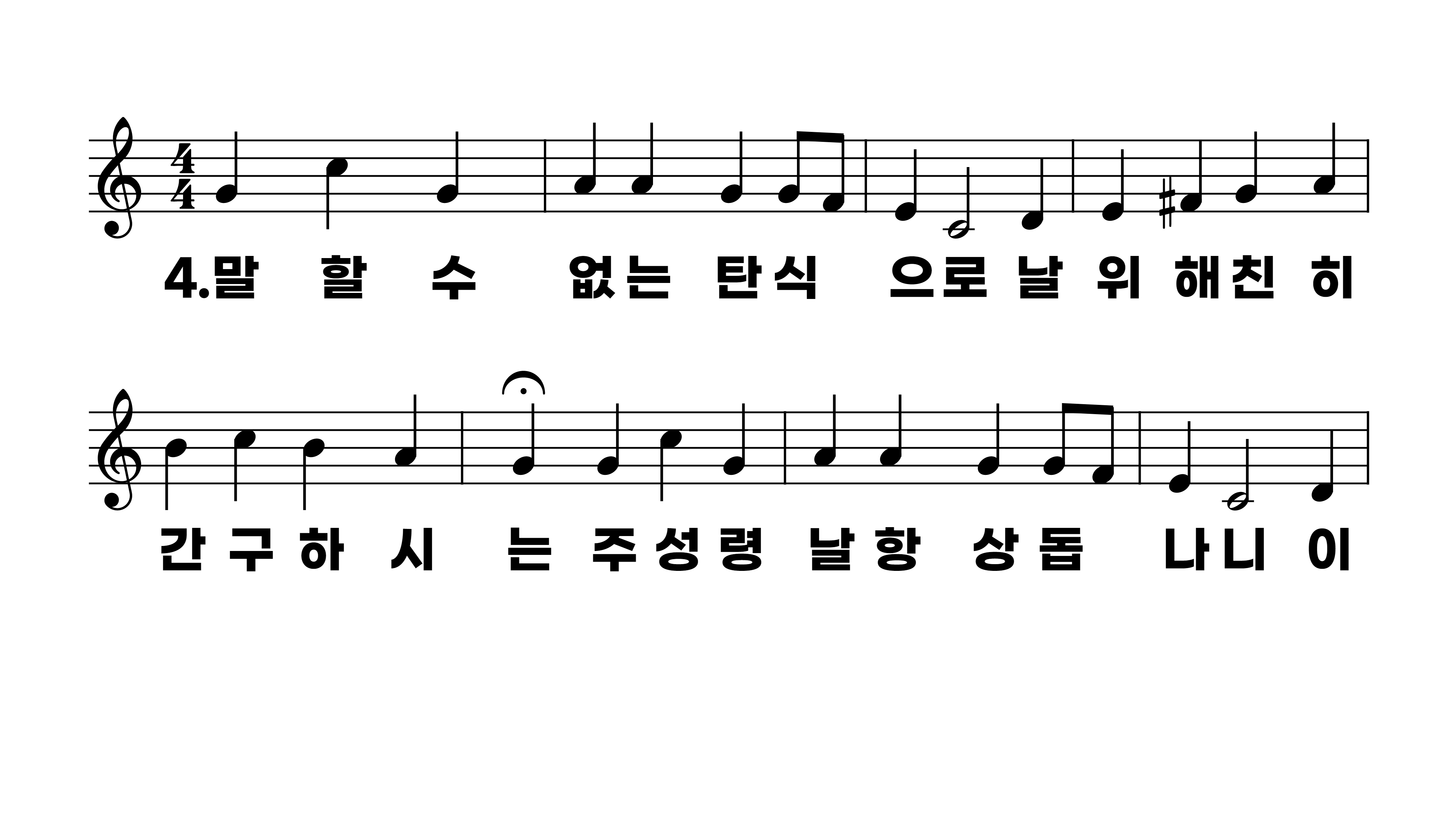 12장 다 함께 주를 경배하세
1.다함께주를
2.내주여나를
3.주성령나를
4.말할수없는
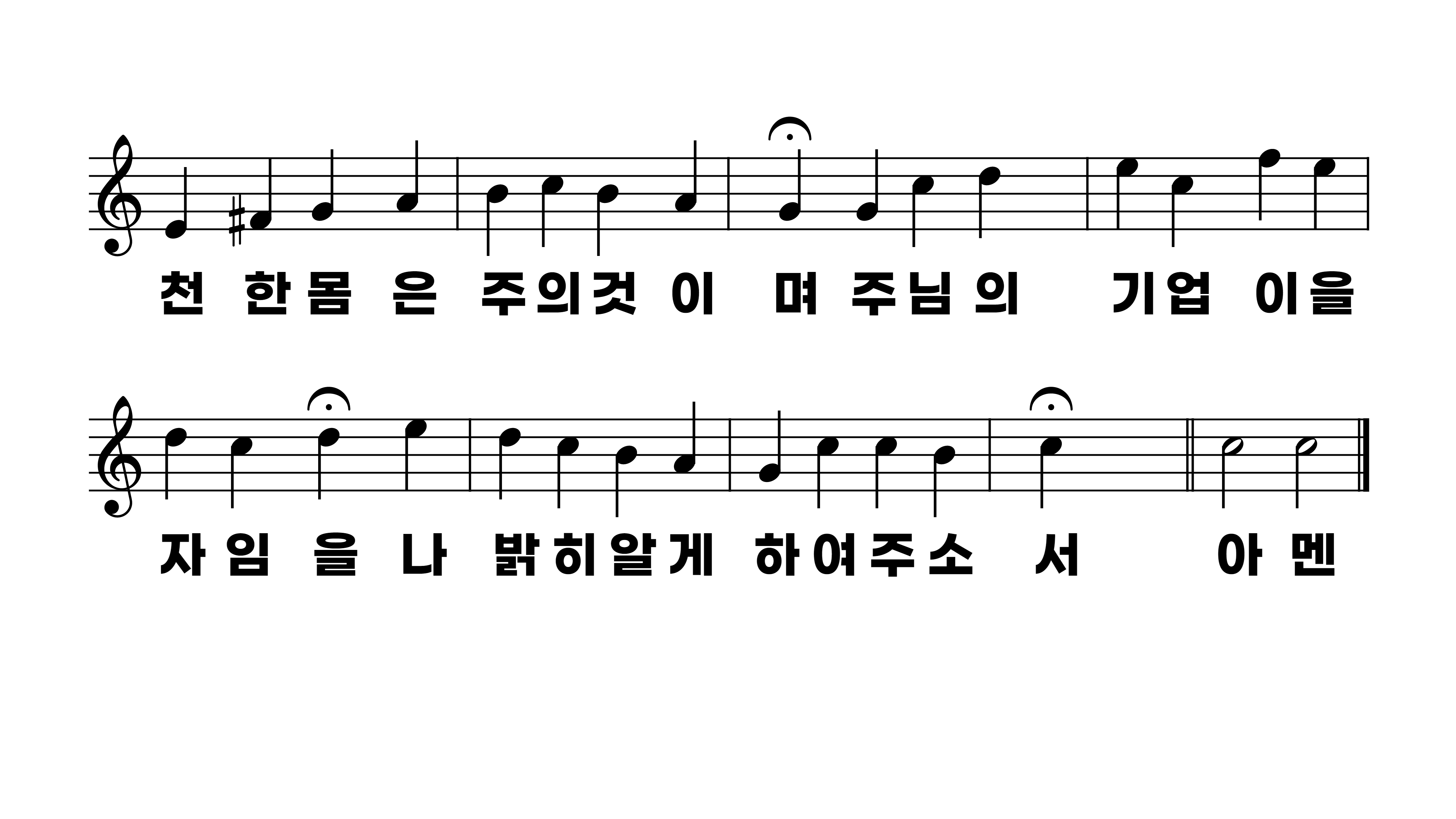 12장 다 함께 주를 경배하세
1.다함께주를
2.내주여나를
3.주성령나를
4.말할수없는